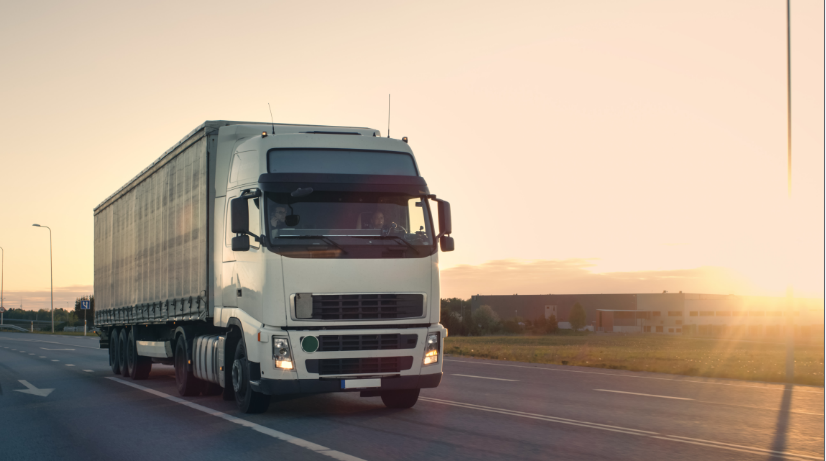 POSTCARD HEADER RELATING TO THE PROJECT
Additional text about project that relates to header and the issue that this project is addressing
Indiana
Department of Transportation
HEADER
PROJECT TIMELINE. Provide more detail on the timeline of the project.
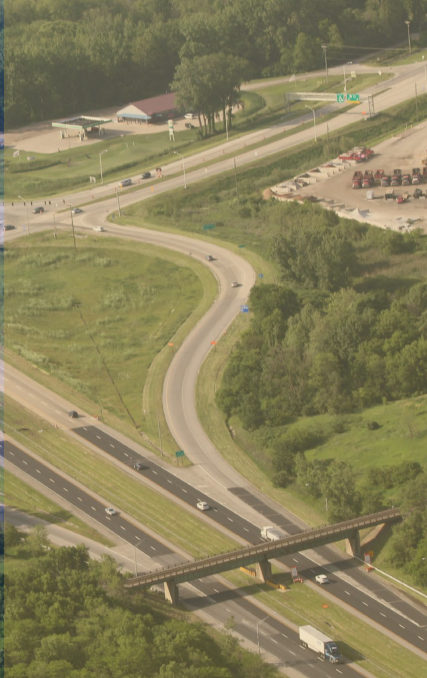 ADDITIONAL INFORMATION. Provide any additional detail on the project and why it is relevant to the public. 

STAY CONNECTED. For more information on this project, visit our website below.
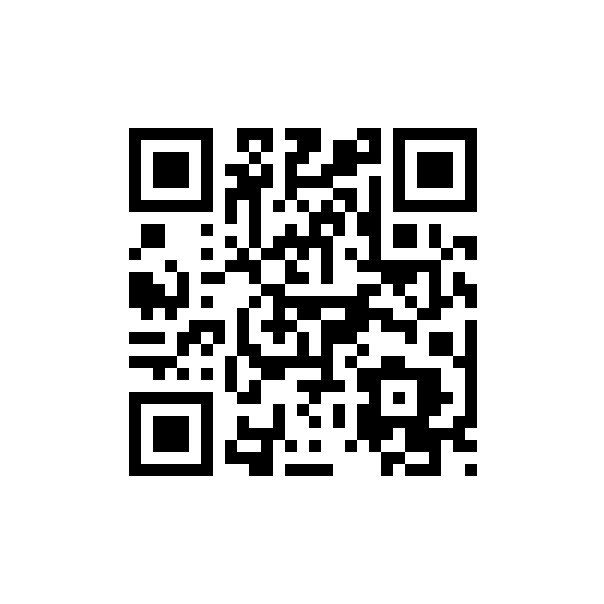 Insert QR code
(Insert hyperlink to INDOT project webpage)
Indiana
Department of Transportation